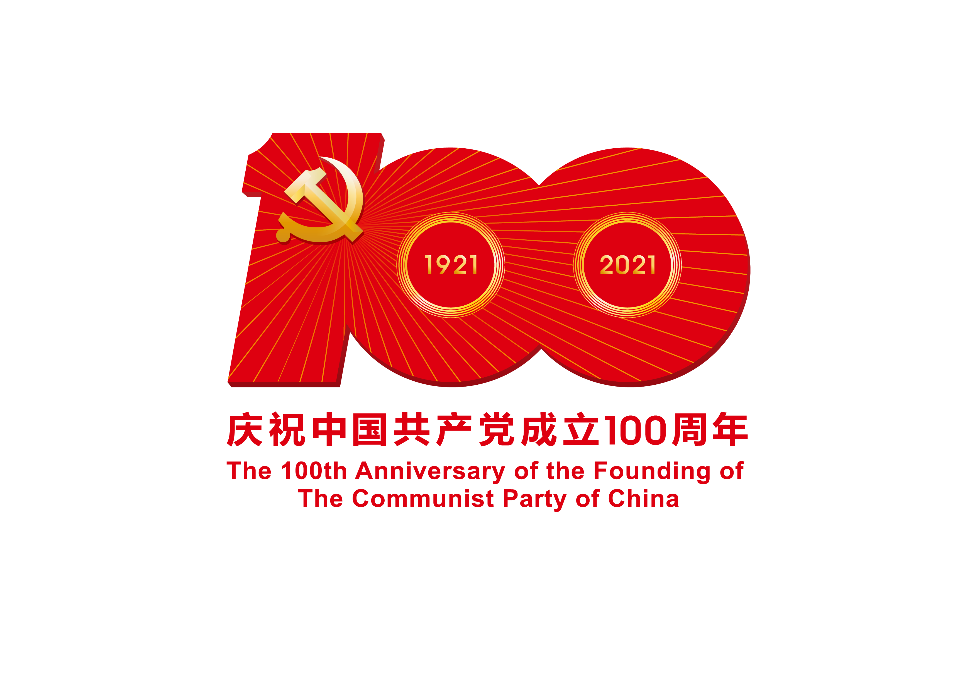 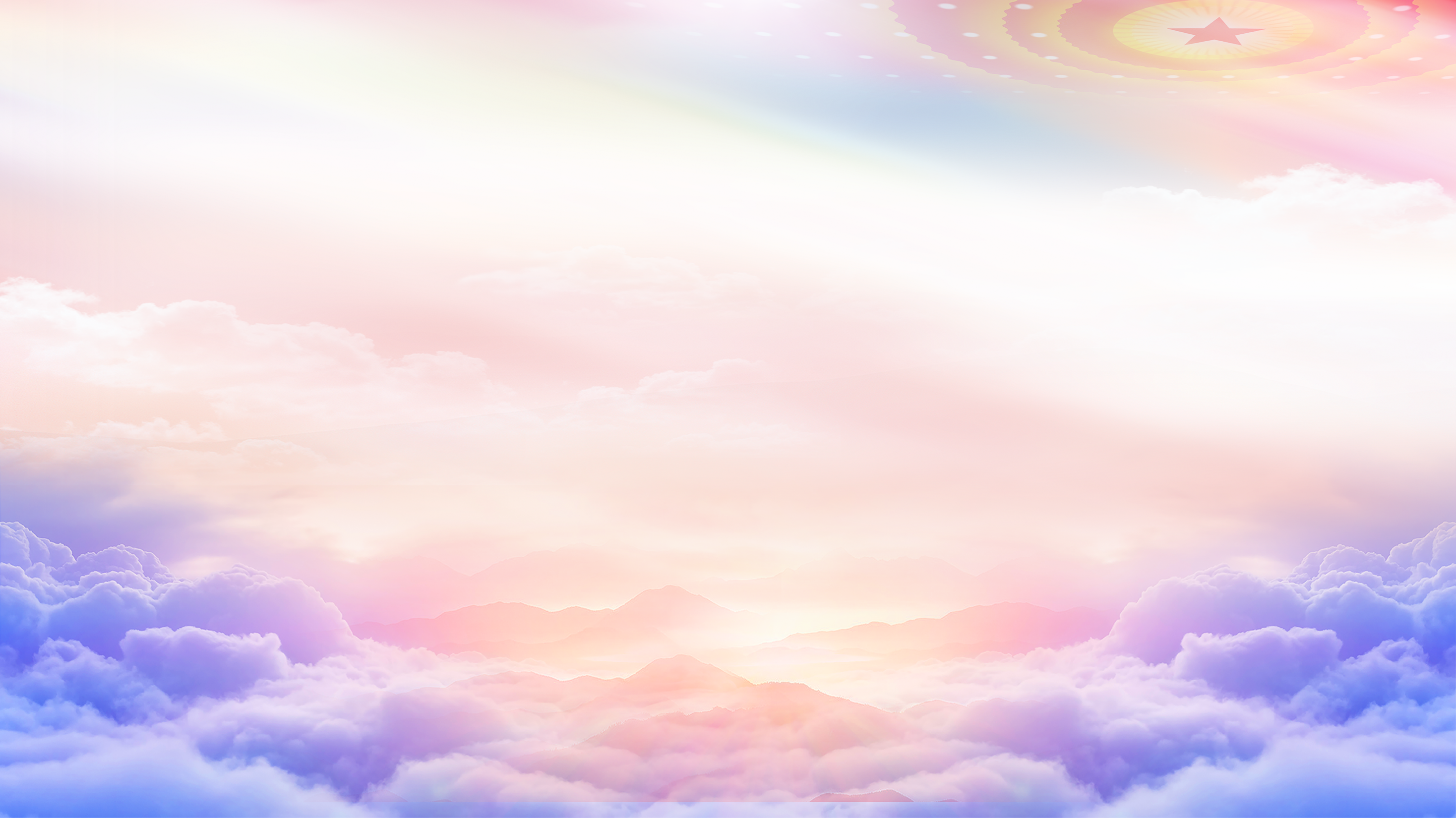 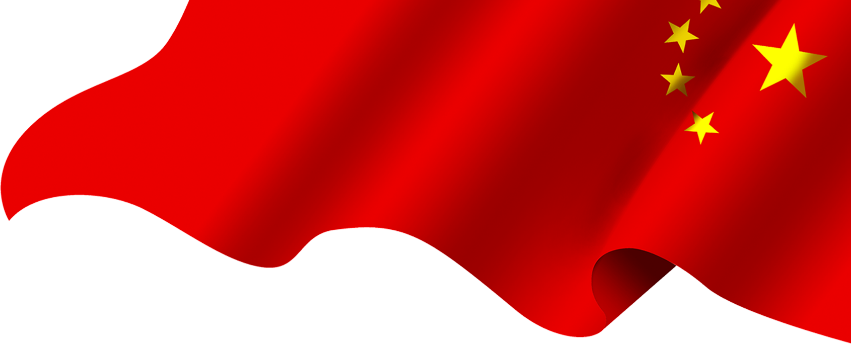 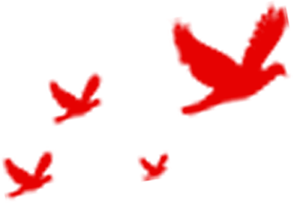 重庆第二师范学院学生微课大赛
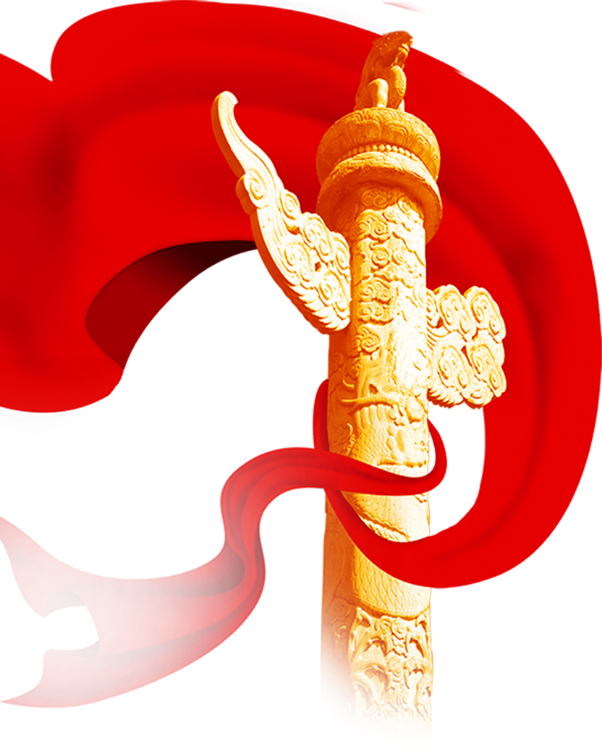 作品名称：
作       者：
推荐学院：
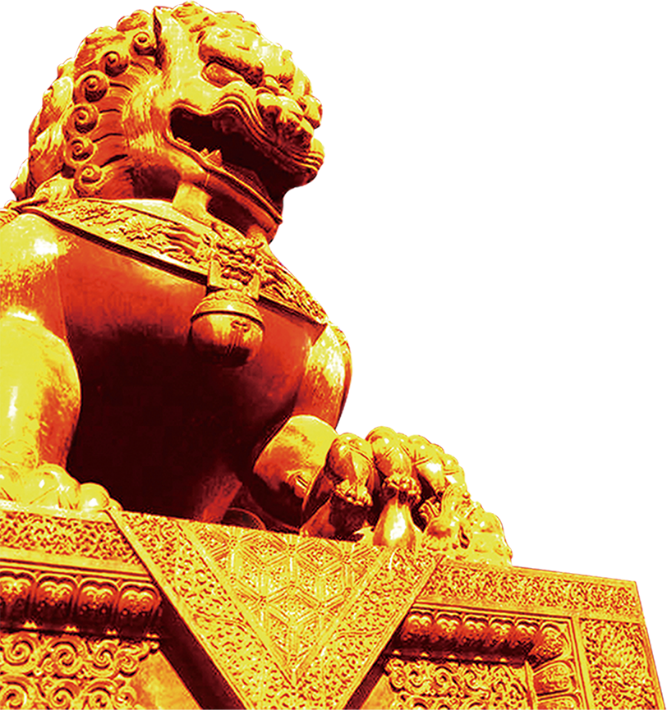 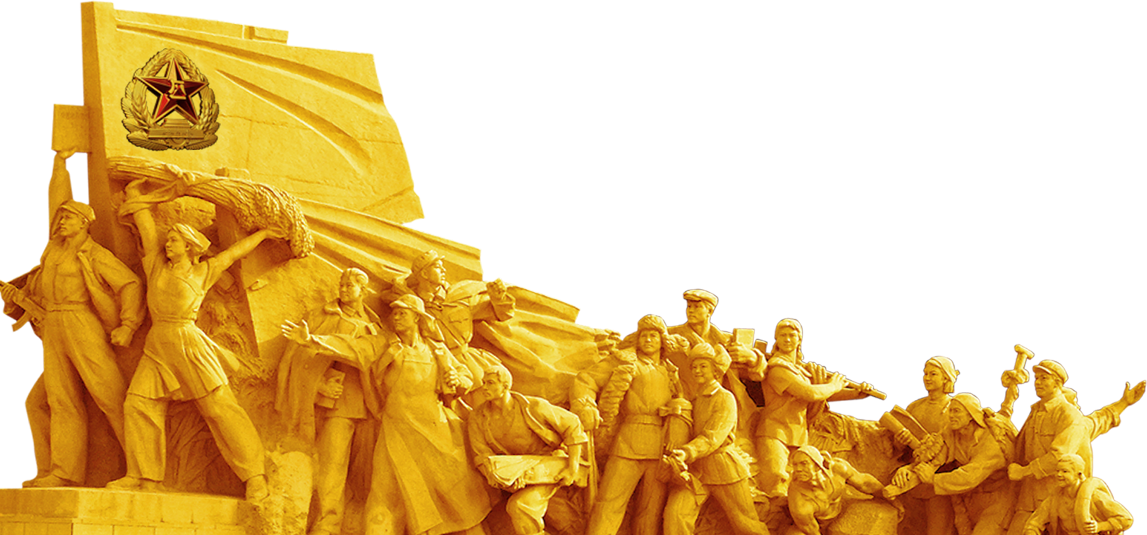 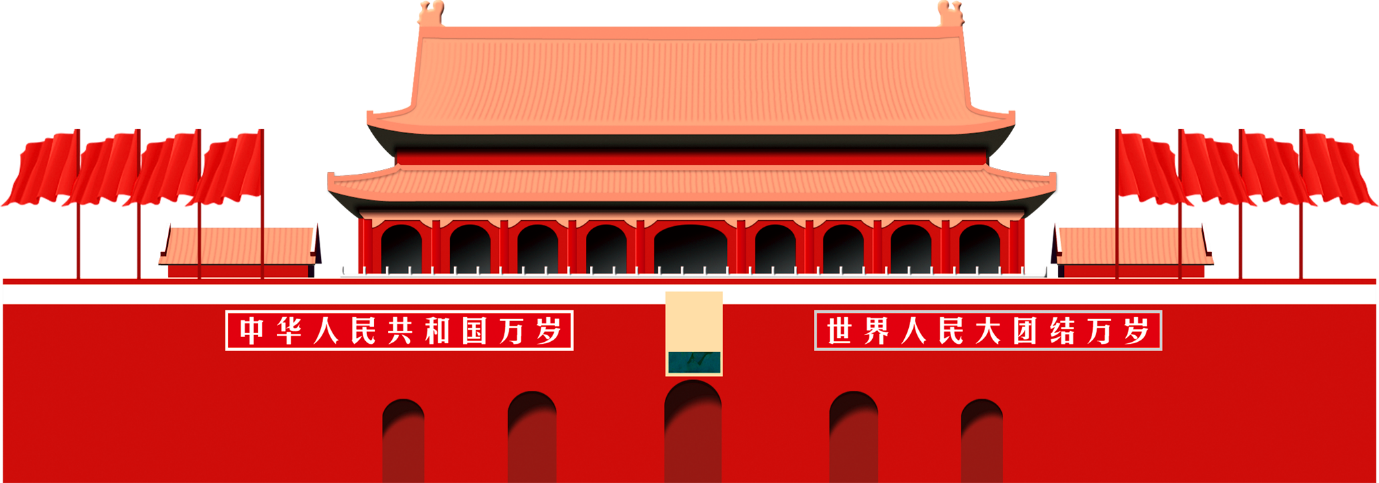 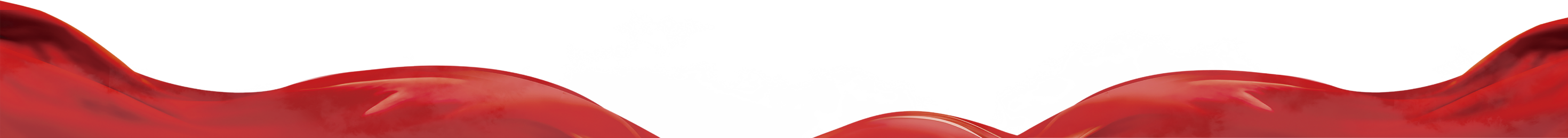